REDACTION
SUR LA BASE  DE LA LECTURE
Pravidla pro počítání slov:
il y a = 3 slova
 členy, spojky, předložky, zájmena = 1 slovo
1er = 1 slovo
 letopočet 1978 = 0 slov
 je suis né le 8 avril 2010 = 5 slov
 08/04/2010 = 0 slov
après-midi  = 1 slovo
 grand-mère = 1 slovo
 arc-en-ciel = 1 slovo
 pensez-vous ? = 1 slovo
 X vous pensez = 2 slova
 d’abord = 1 slovo
qu’est-ce que c’est = 3 slova
 est-ce que = 2 slova
 Jean-Paul Belmondo = 1 slovo
 Nicolas Sarkozy = 1 slovo
c’est-à-dire = 1 slovo
 tu es content = ???
 es-tu content = ???
 prêt-à-porter = ???
l’histoire = ???
 la série = ???
 la hache = ???
 il y a un des plus petits = ???
Autres règles
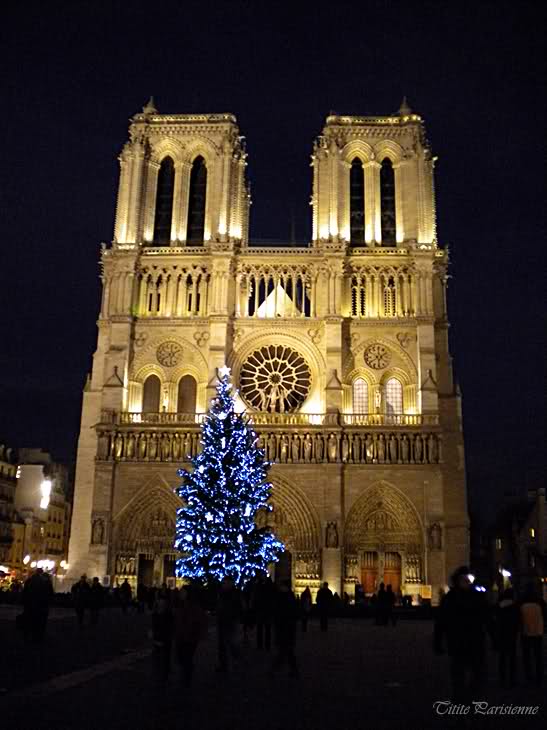 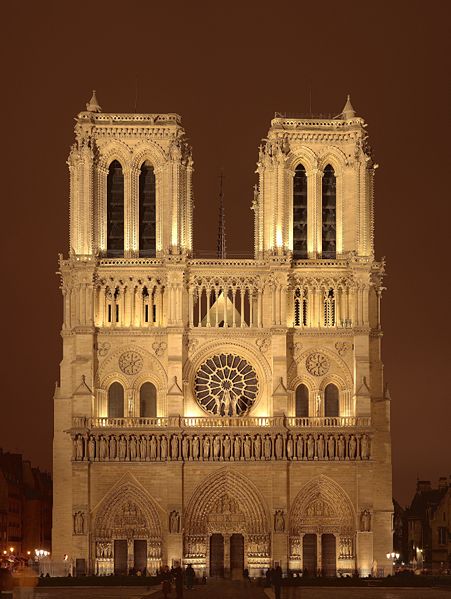 150 – 170 mots
Pendant 45 minutes à l’école
L’usage des dictionnaires est autorisé
Le sujet sortira d’un livre lu 
 semestre d’automne 2011 :
 Erik Orsenna
 La grammaire est une chanson douce
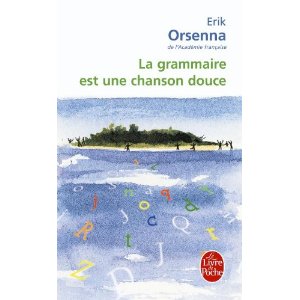